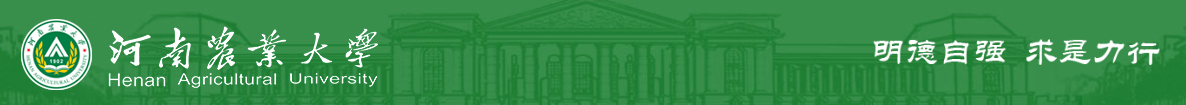 高层次人才期中考核
所在学院：
人才类型：
所属学科：
姓    名：
工作单位：
聘    期：
汇  报  内  容
一、履行岗位职责、完成岗位目标和任务情况
二、工作进展情况
三、存在的问题
四、下一步工作计划
一、履行岗位职责、完成岗位目标和任务情况
二、工作进展情况
三、存在的问题
四、下一步的工作计划